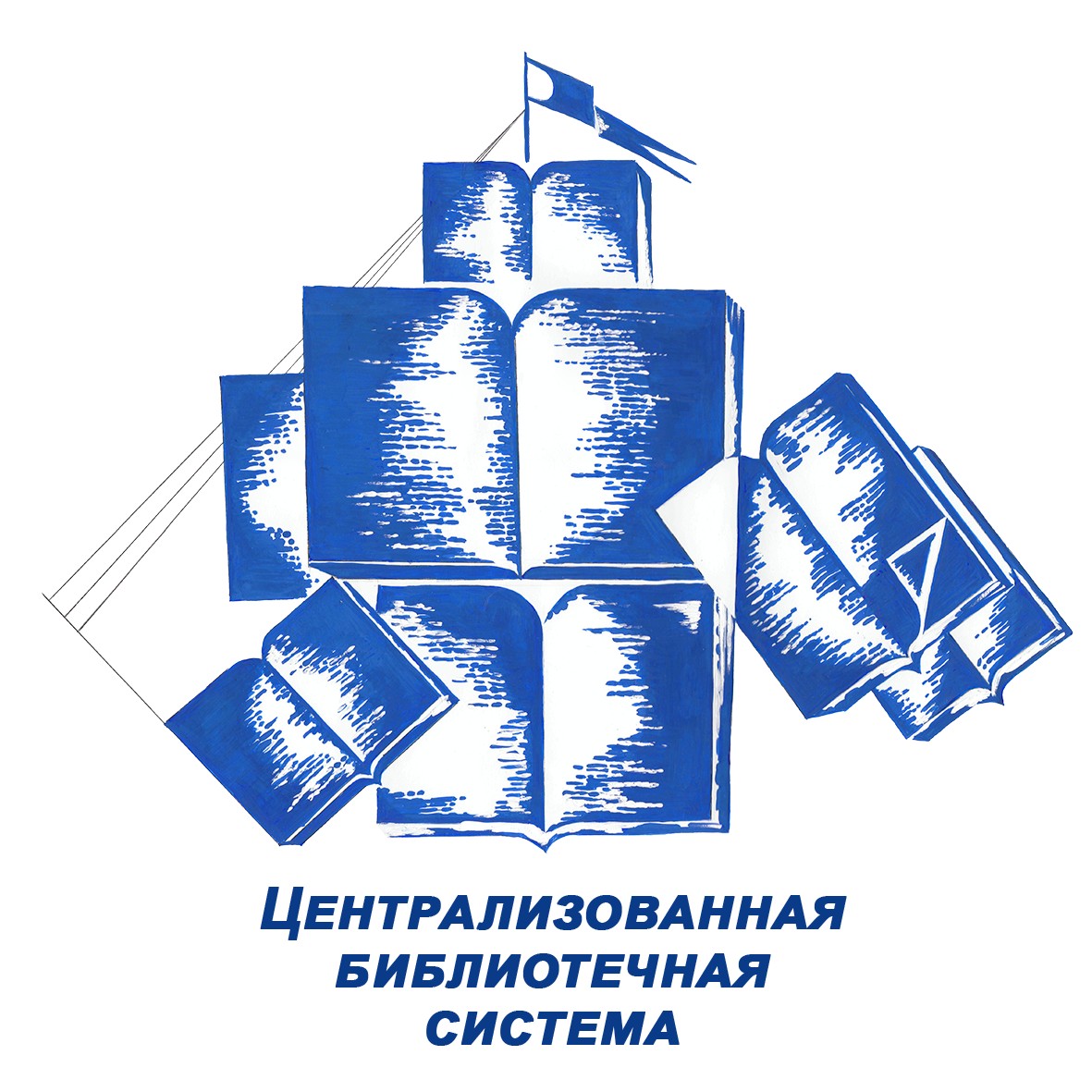 «Централизованная библиотечная система»    
                 муниципального образования город Армавир – это современное информационное, социокультурное и досуговое учреждение, методический центр в системе поддержки библиотечного дела в городе и непрерывного образования библиотечных специалистов. Отличительной особенностью деятельности ЦБС является постоянный поиск новых креативных форм и методов работы, расширение ассортимента предоставляемых пользователям услуг.
Работа МБУК «ЦБСЦ отражена на сайтах
http://armavir-cbs.krd.muzkult.ru/about
http://armdetbib.krd.muzkult.ru/

И в социальных сетях.
Основная группа в социальных сетях 
https://vk.com/krubibl

И еще 20 групп, ориентированных на читателей 14 филиалов и структурных подразделений библиотечной системы.

Общее число подписчиков в группах социальных сетей более 10 000
МБУК «ЦБС» ведет активную работу с волонтерами Культуры
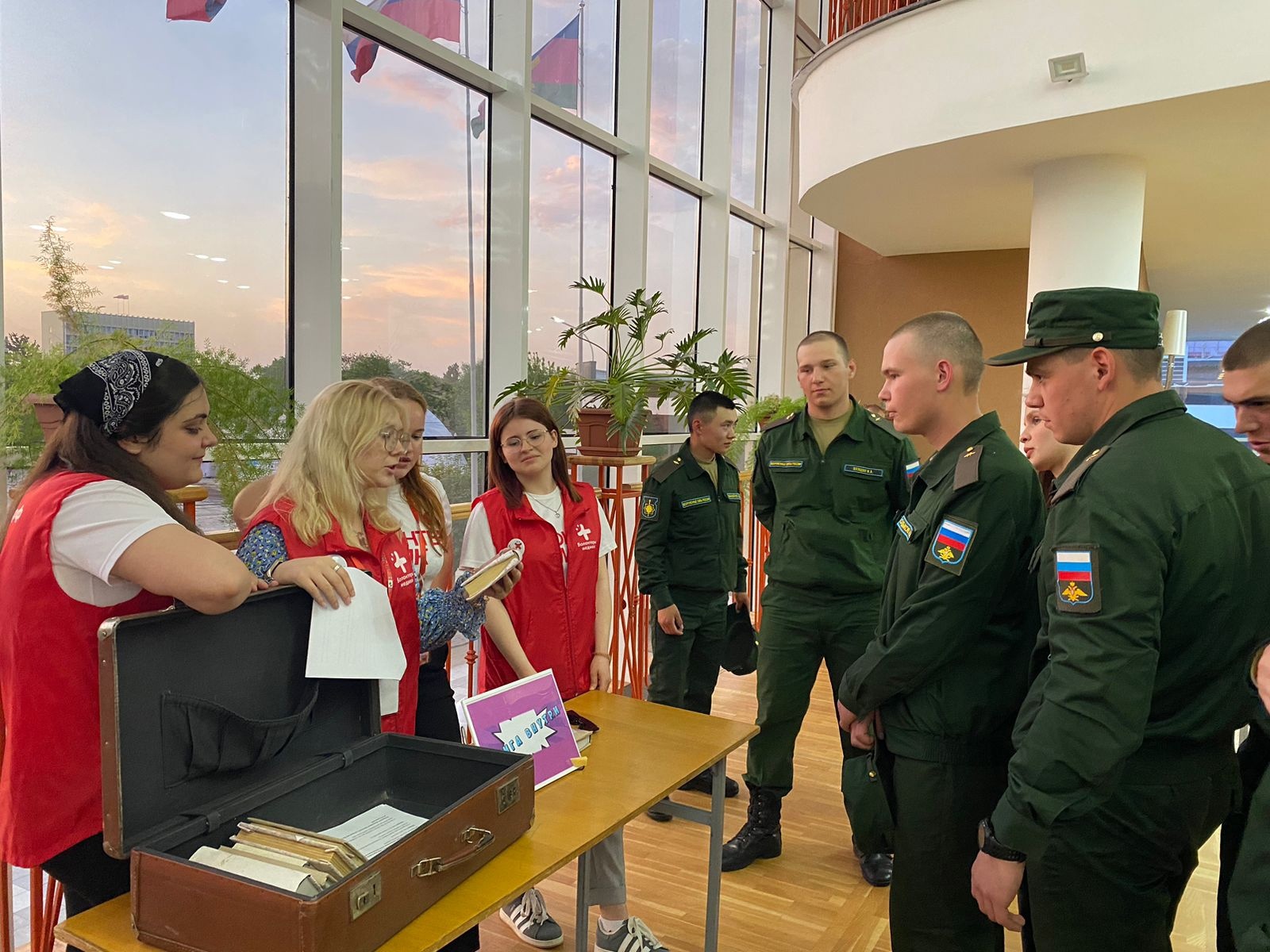 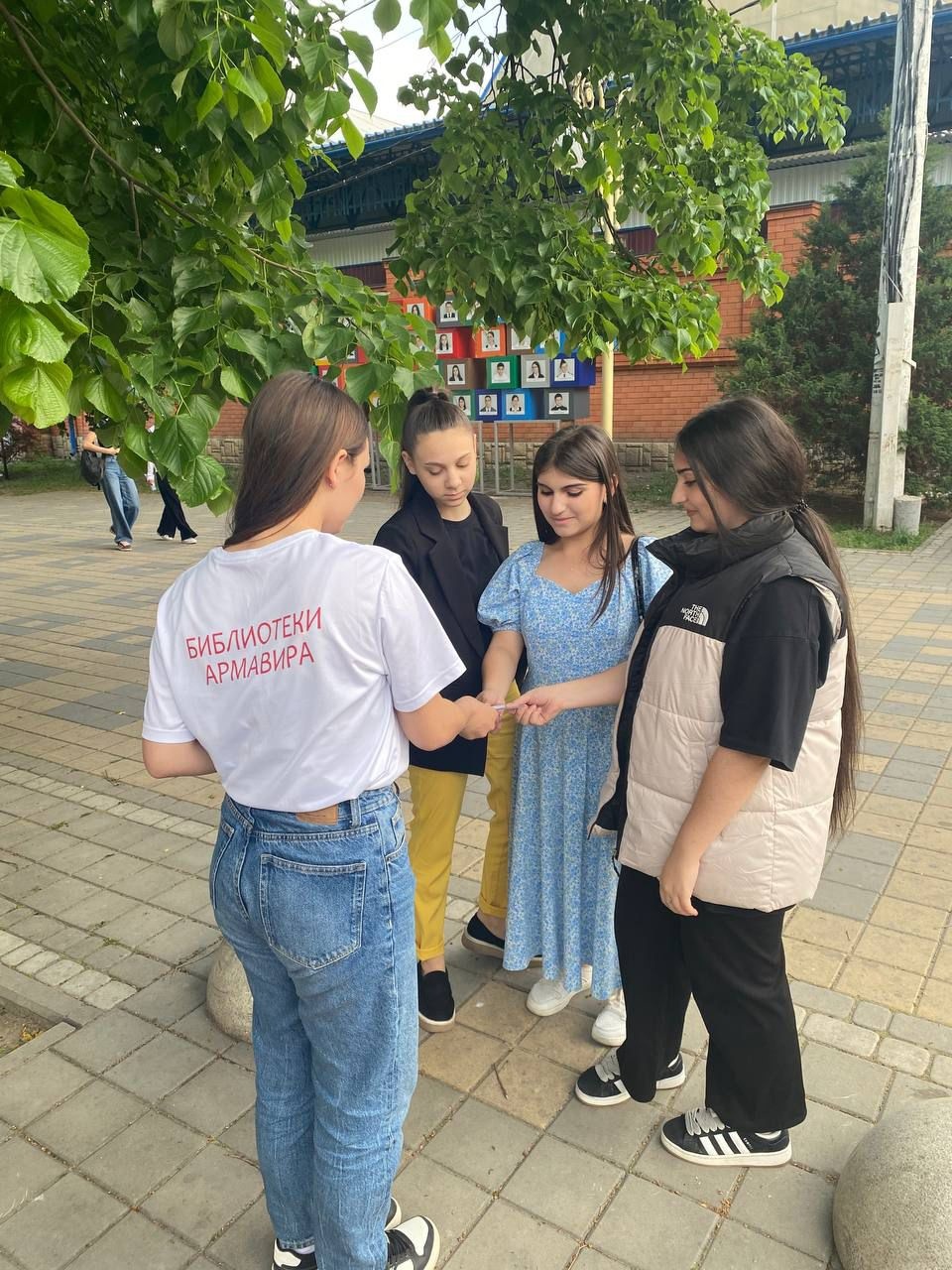 Волонтеры на Всероссийской акции «Библионочь 2024»
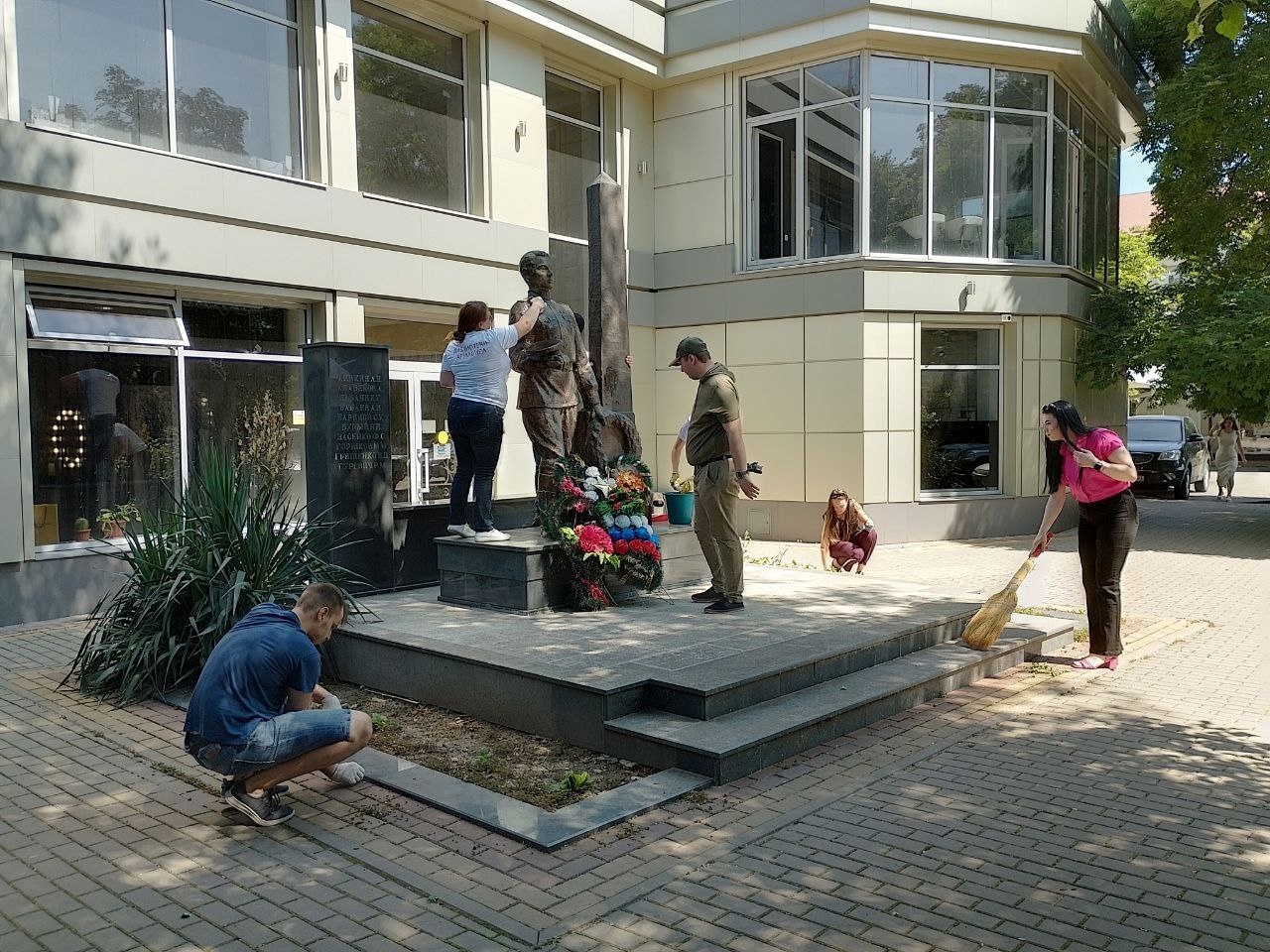 Патриотическая акция
 по сохранению памятников
военной истории
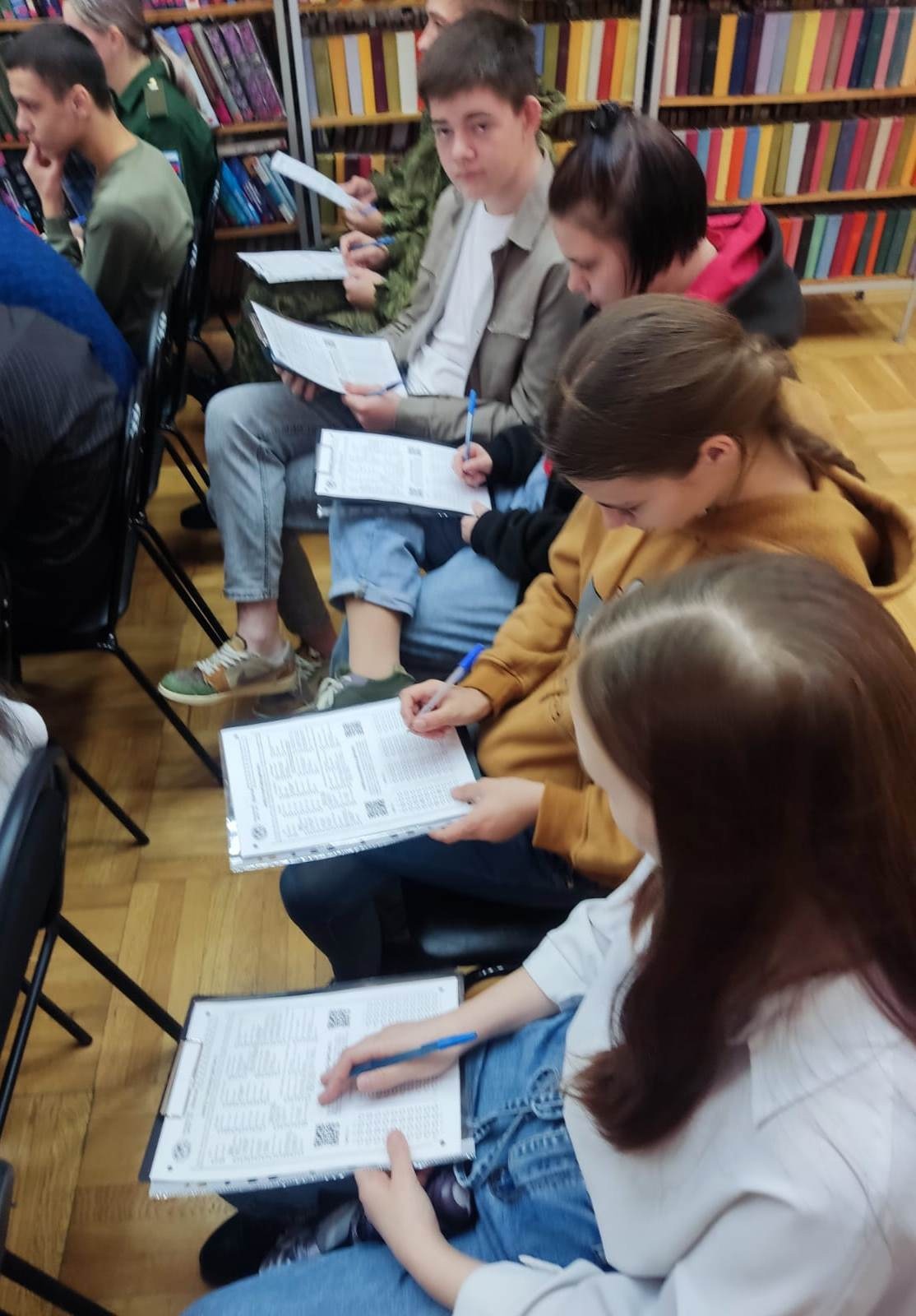 Всероссийская акция «Географический диктант»
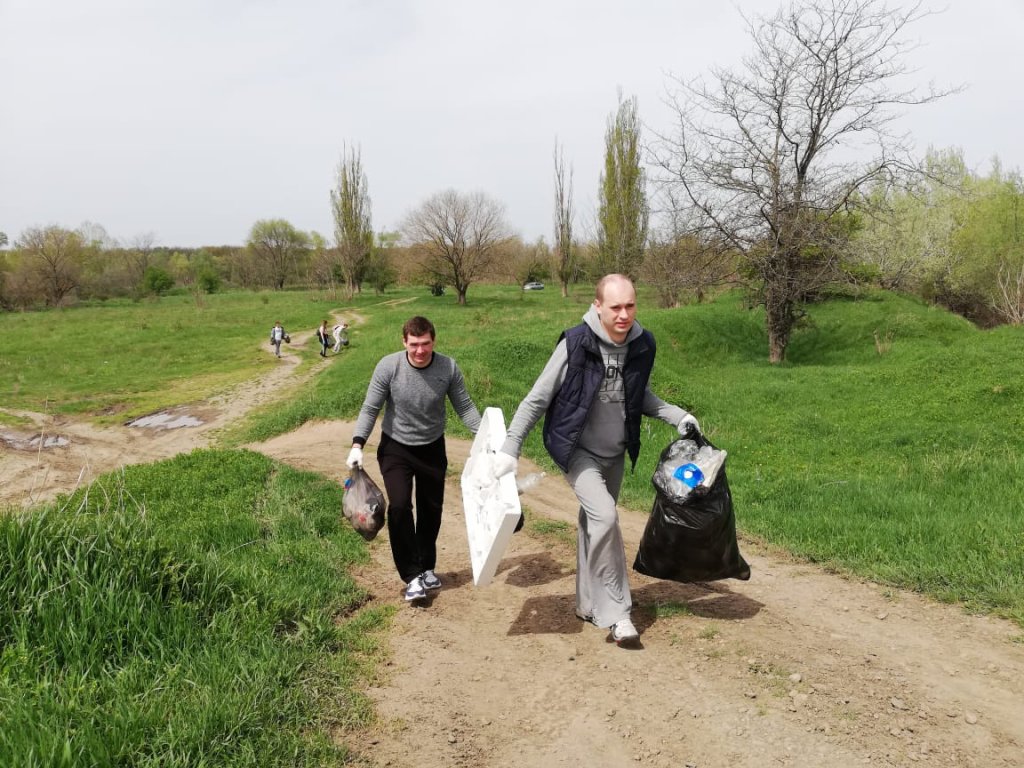 Эко-плоггинг «Зеленая миля»
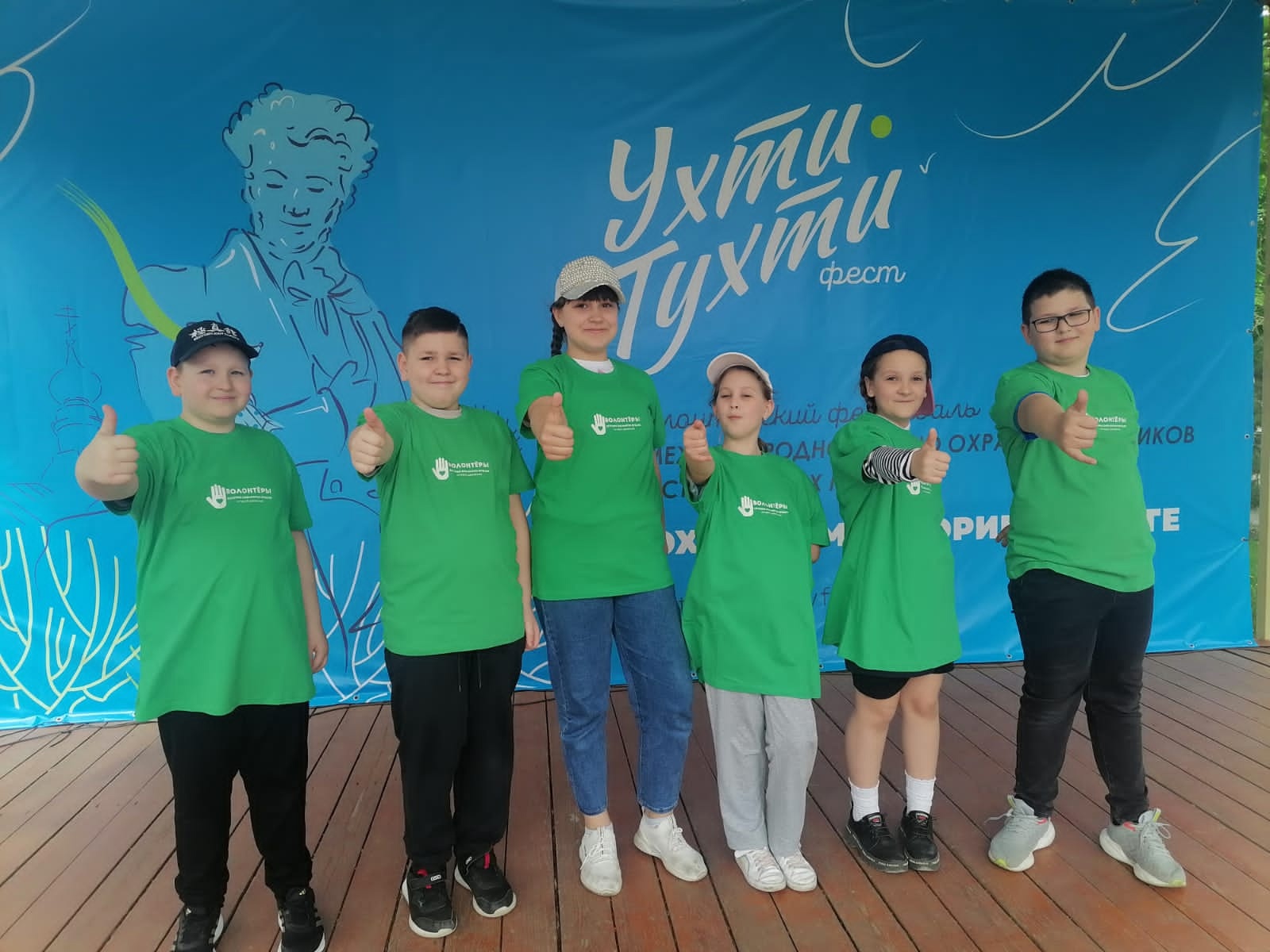 Волонтёрский фестиваль «Ухти-Тухти Фест»